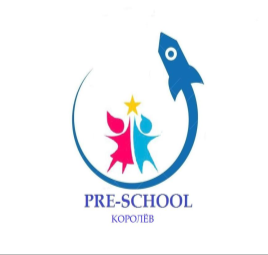 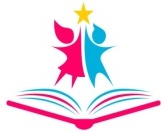 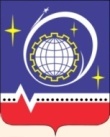 Комитет образования Администрации городского округа КОРОЛЁВ
Муниципальное бюджетное дошкольное образовательное учреждение городского округа Королёв Московской области «Детский сад комбинированного  вида №23 «Чебурашка»
Представление опыта работы по реализации тематической недели «Творческая лаборатория: учимся творить и говорить»
Тема: «Музей, творчество, театр»
Федорова Ирина Вячеславовна, воспитатель
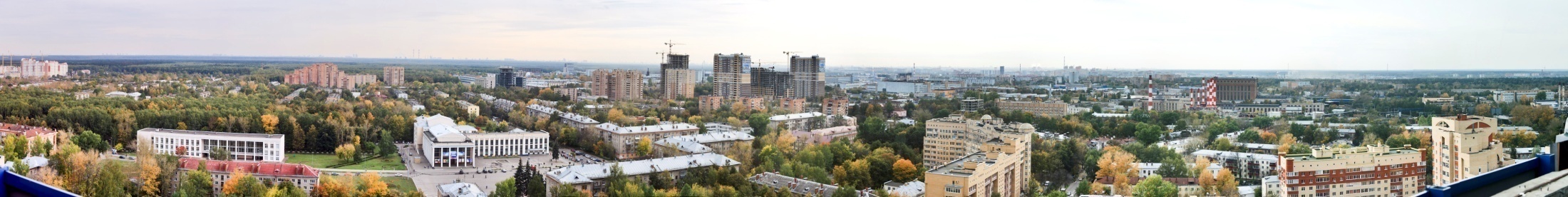 1
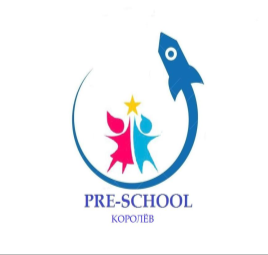 Актуальность
18 мая – День музеев
С 1978 года Международный день музеев стал отмечаться более чем в 150 странах

Музей в детском саду помогает в развитии эмоциональной и нравственной сферы ребёнка, погружает его в мир знаний через общение, совместную деятельность
2
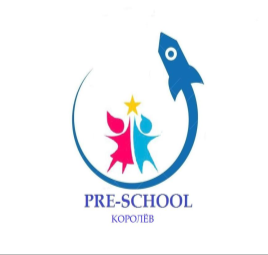 Проект«Музей, творчество, театр»
Цель: развитие познавательных и творческих способностей ребёнка дошкольного возраста посредством продуктивного взаимодействия детского сада с начальной школой и родительской общественностью
	Задачи:
- развитие коммуникативных навыков детей;
- создание условий для приобщения ребенка к культурному наследию;
формирование активной позиции к познанию, творчеству;
- обогащение предметно-развивающей среды.
Участники проекта: 
дети 3-х старших и 
2-х подготовительных к школе групп
3
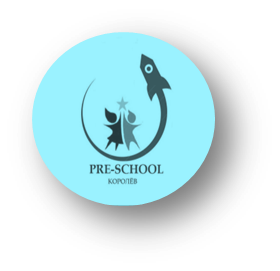 Музеи нашего детского сада
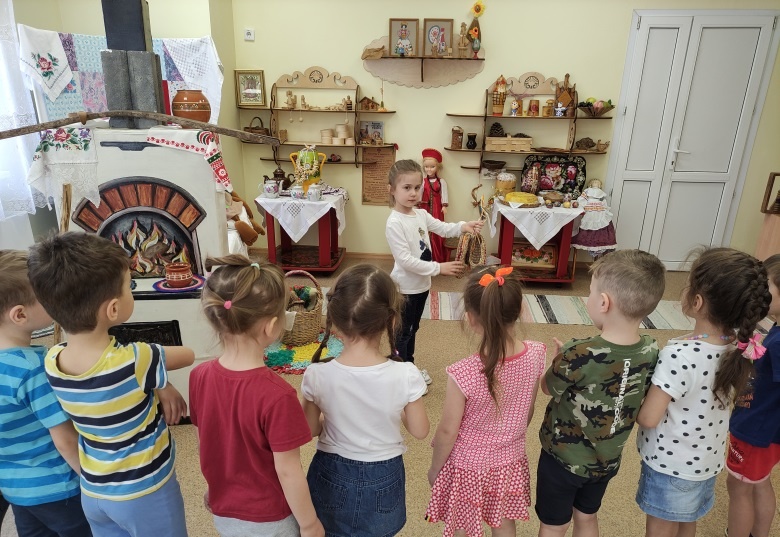 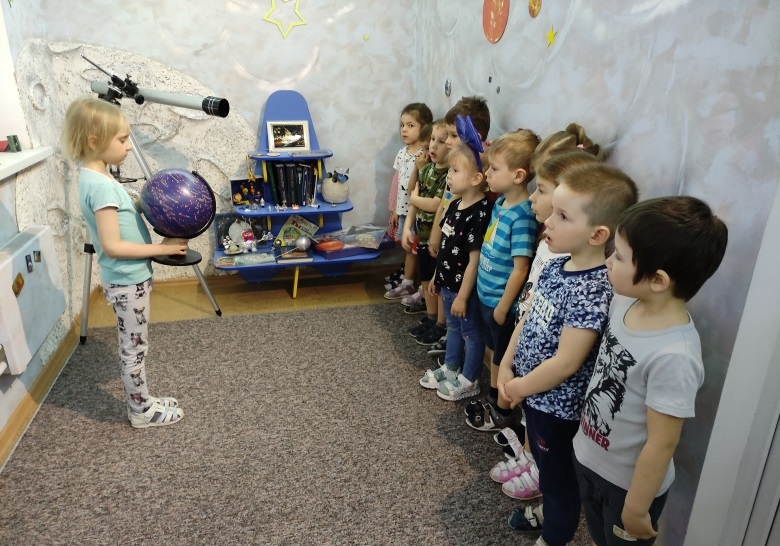 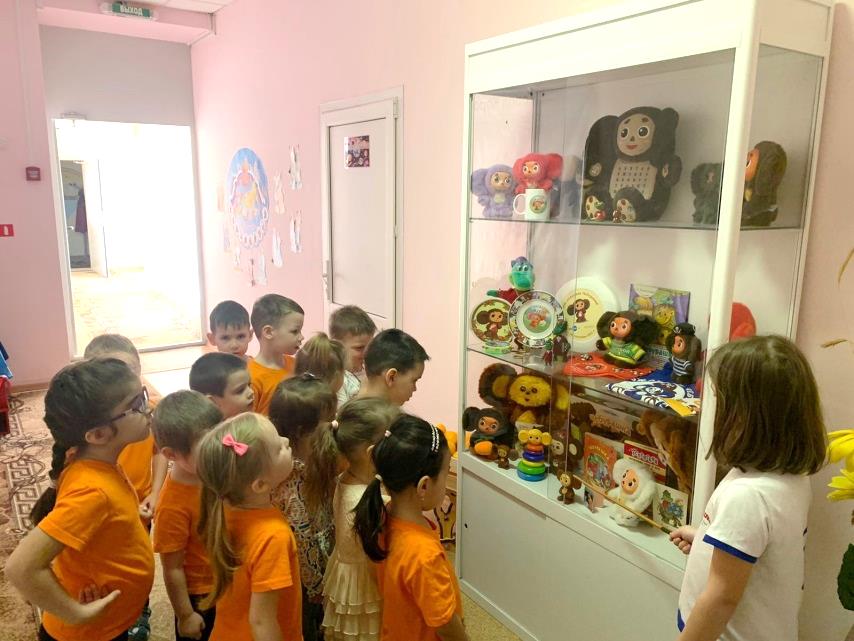 4
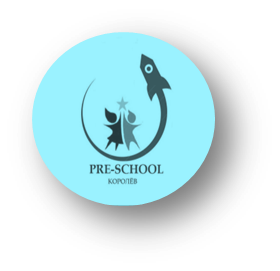 Фестиваль «Сундучок Театралии»
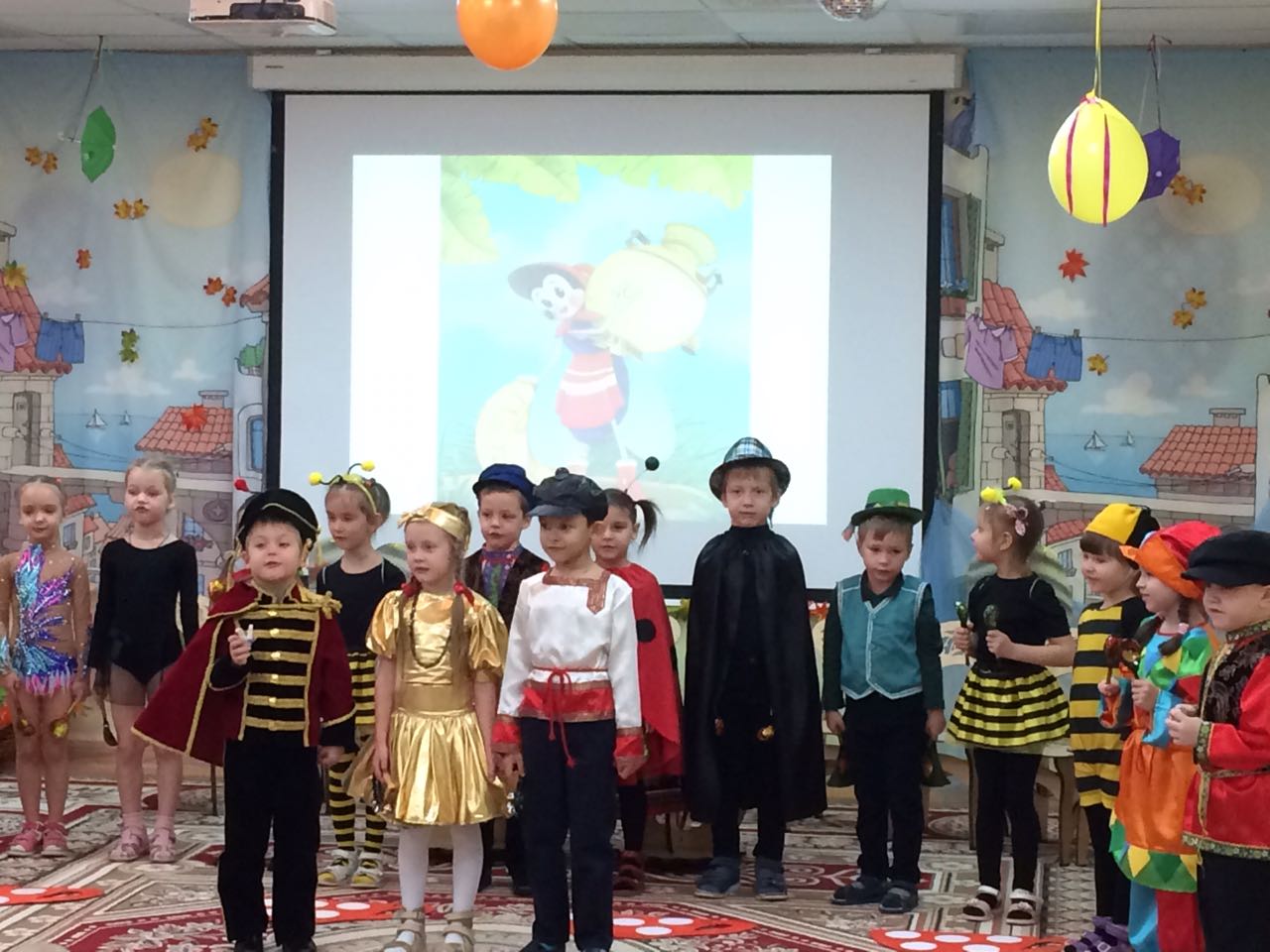 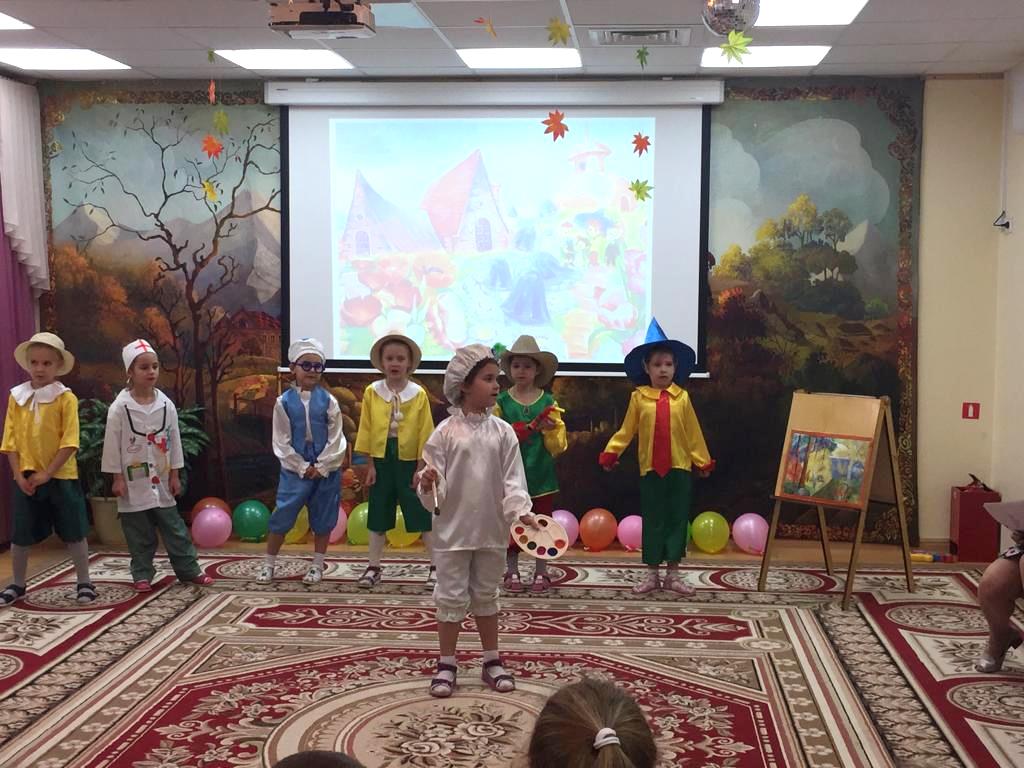 5
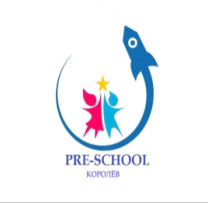 На спектаклях в школе, в театрах
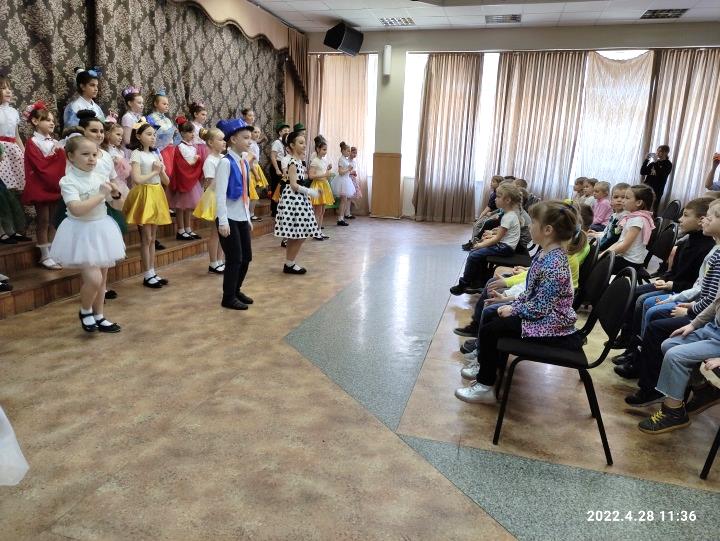 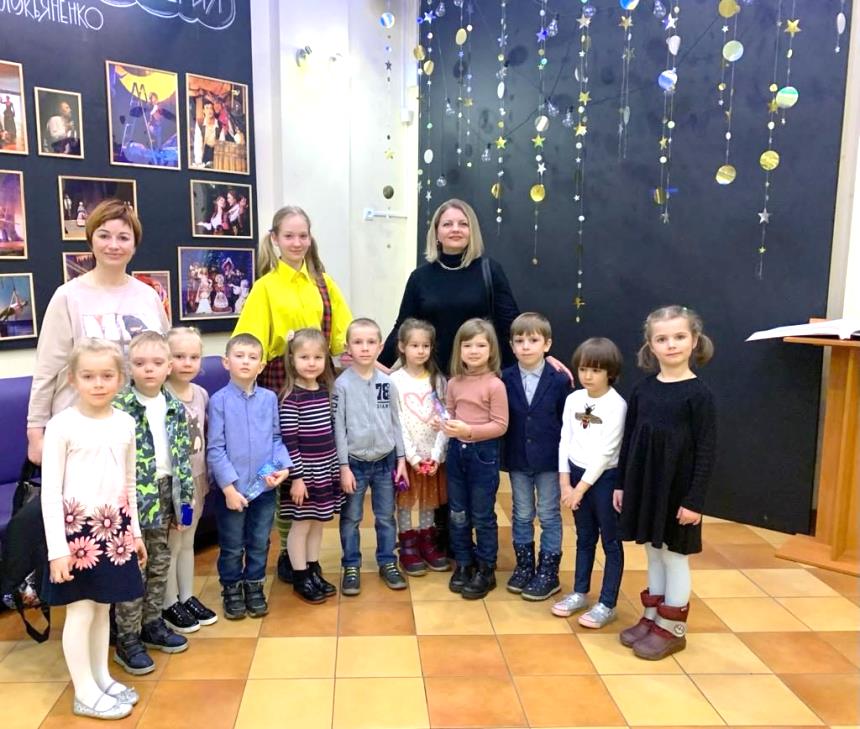 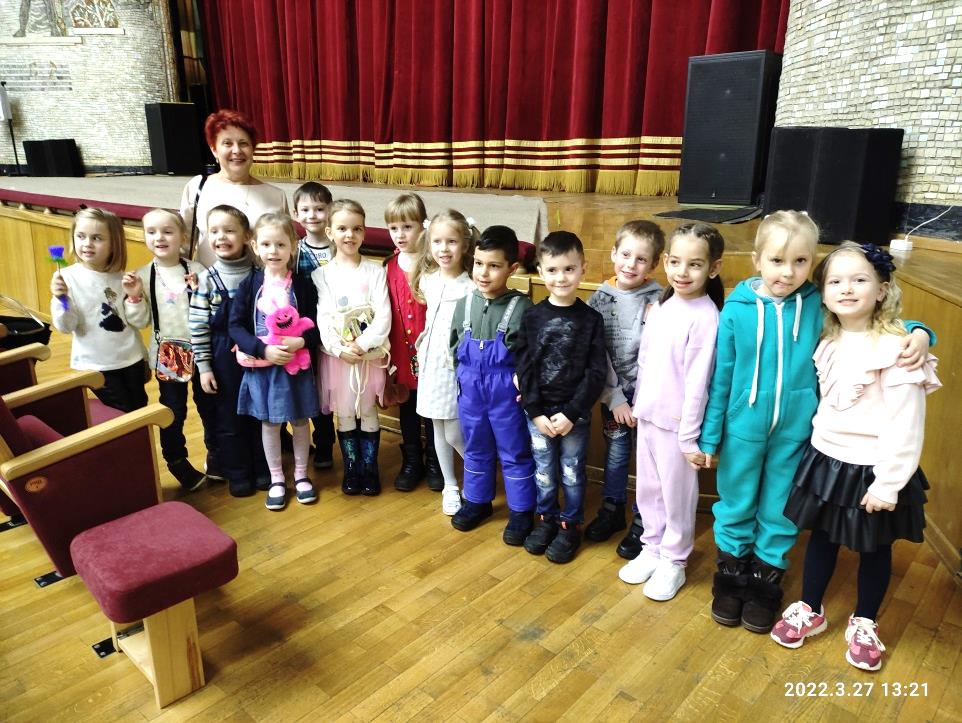 6
Спектакли для малышей
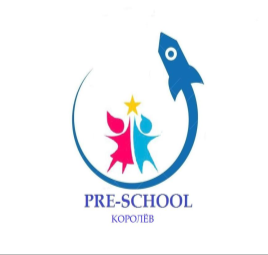 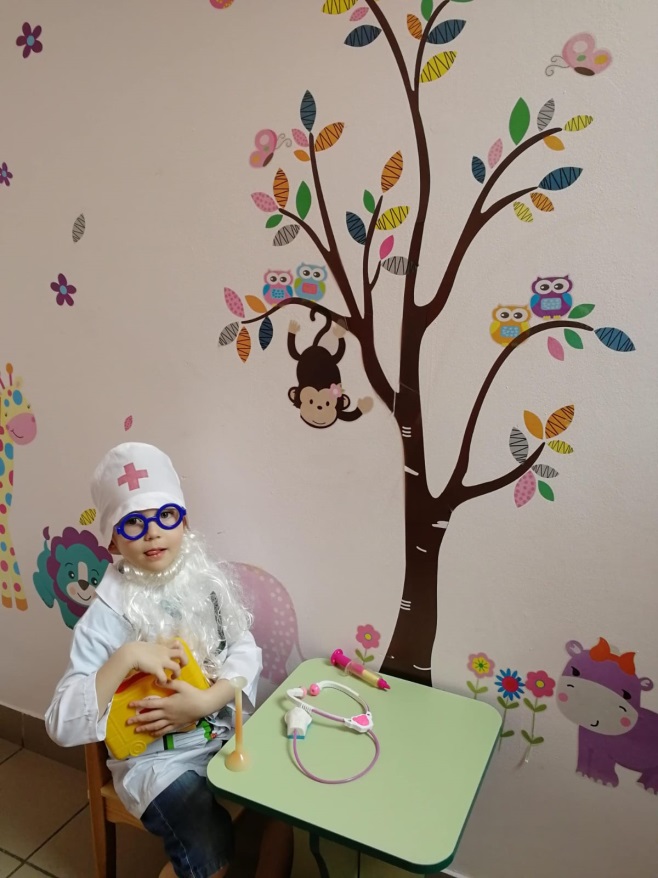 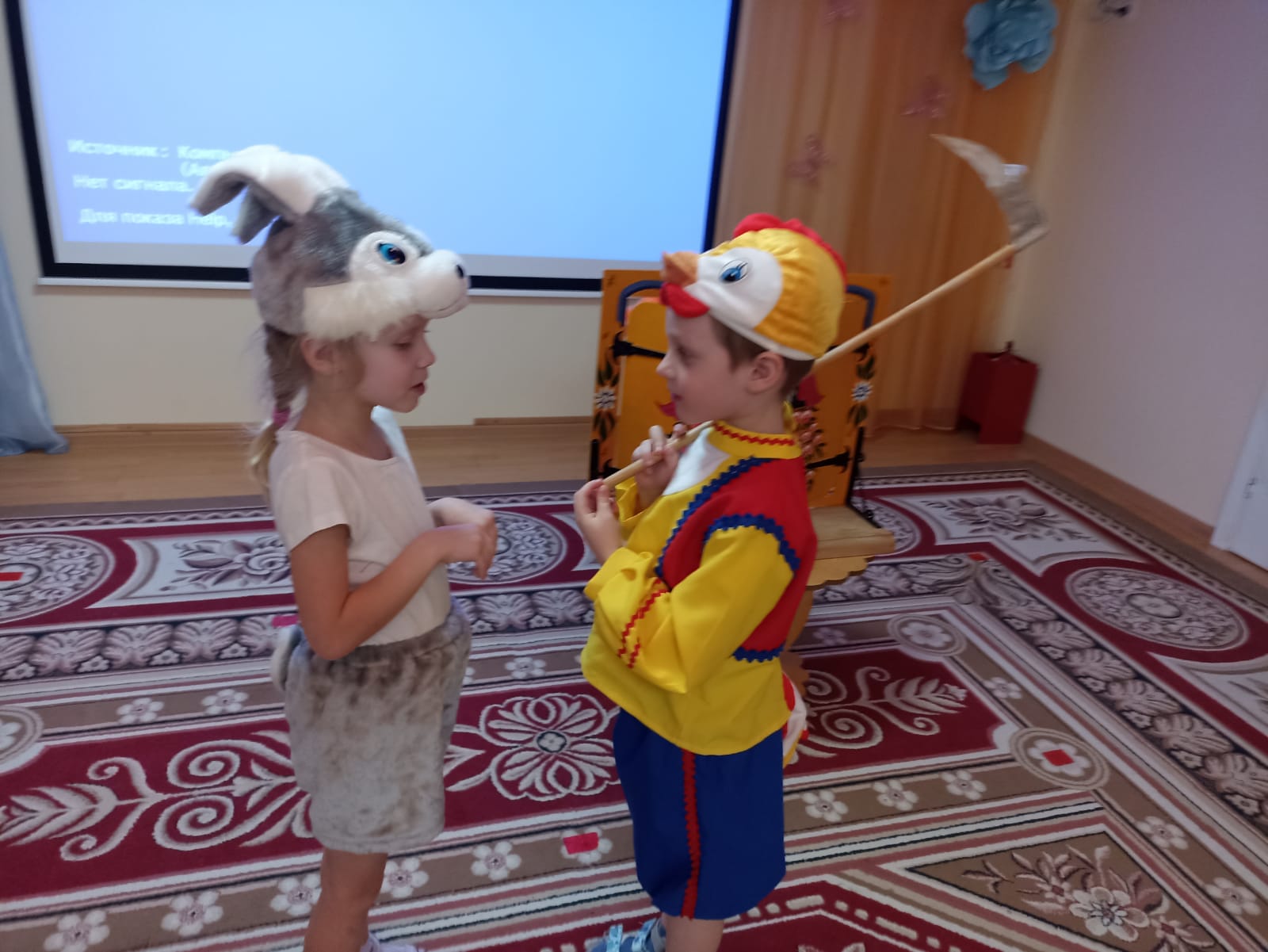 7
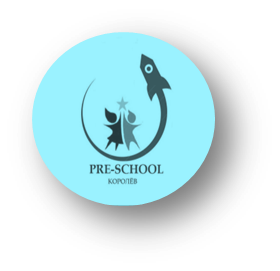 Театральные загадки,афиши, декорации
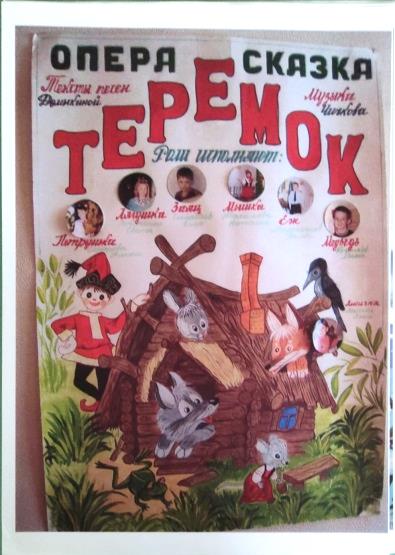 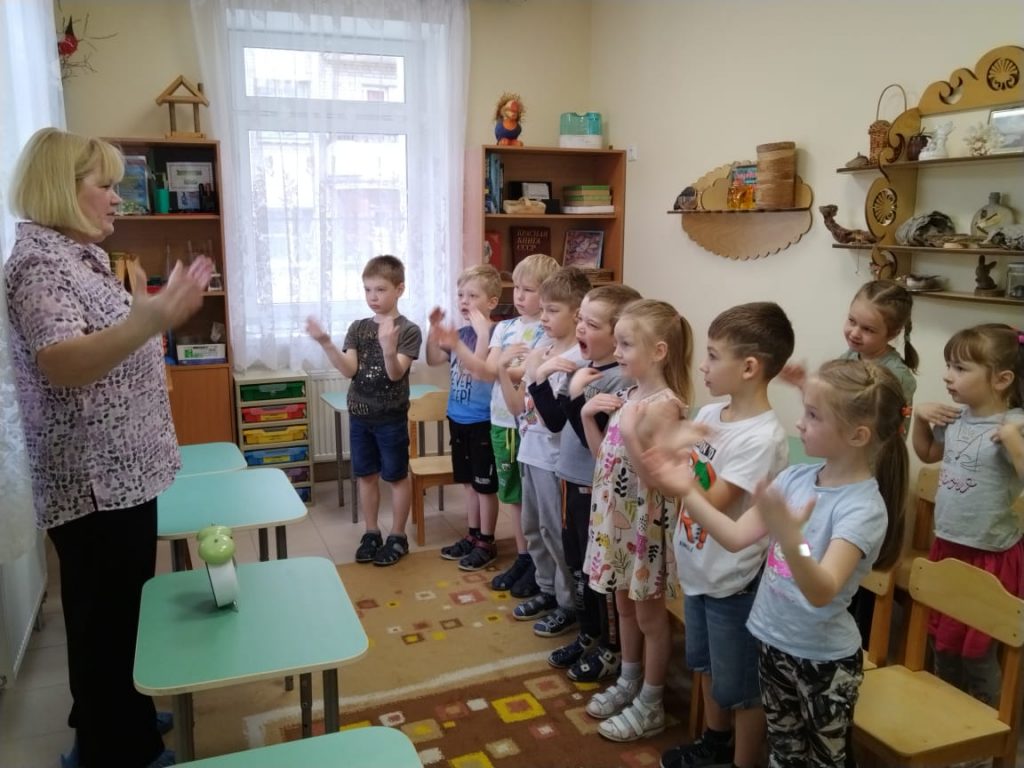 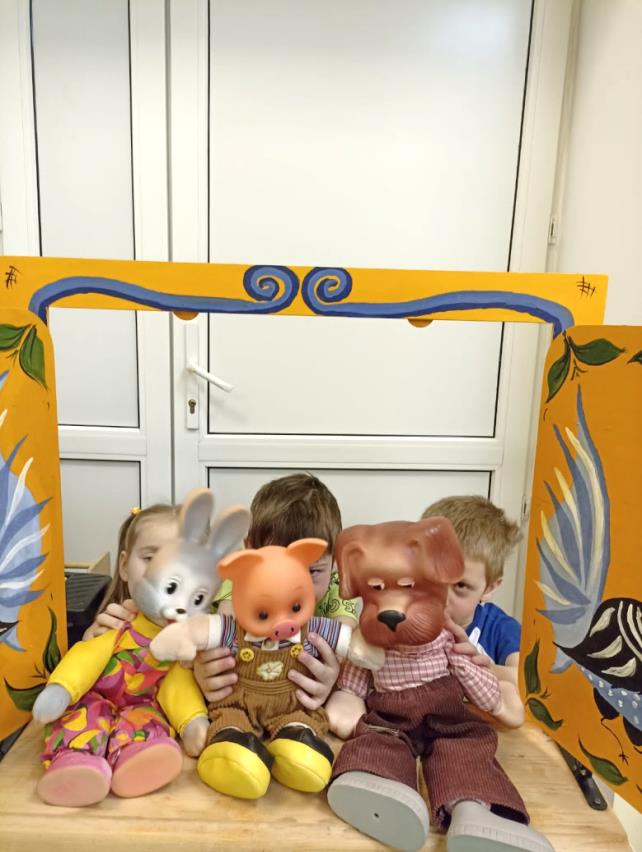 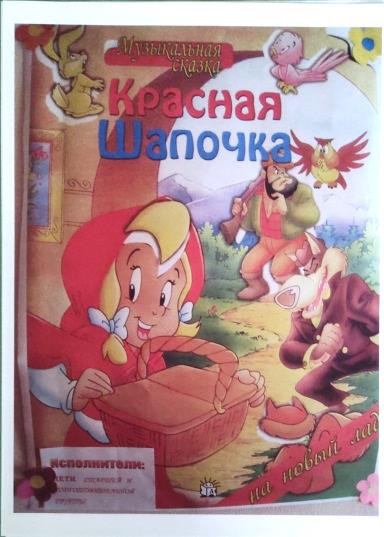 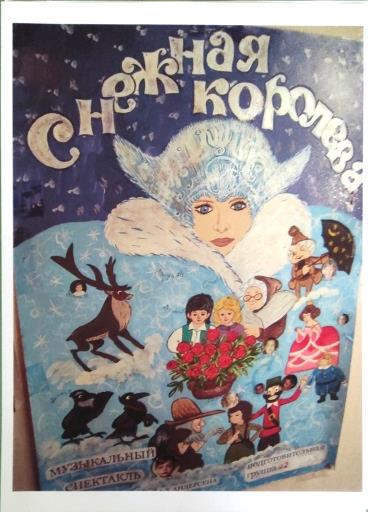 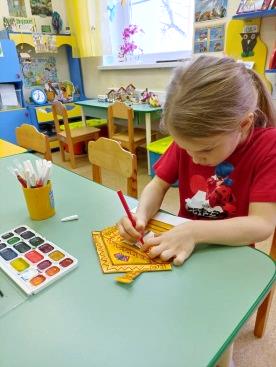 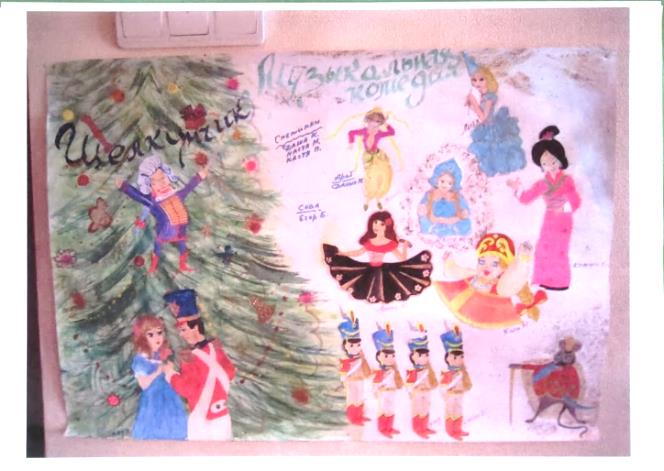 8
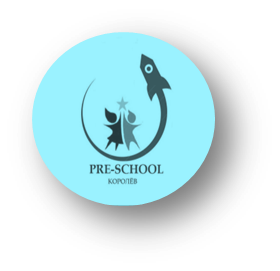 Проект «Дети, творчество, театр»
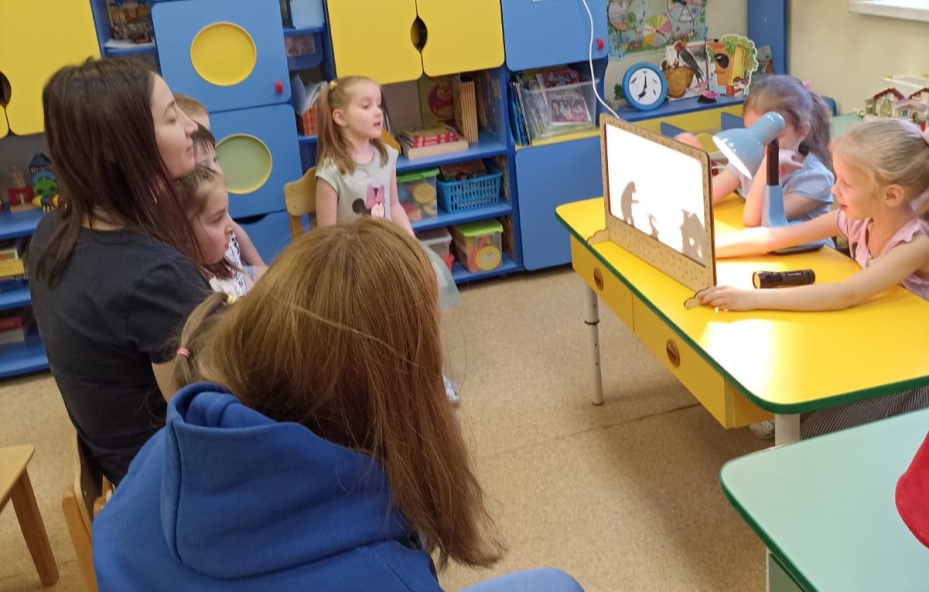 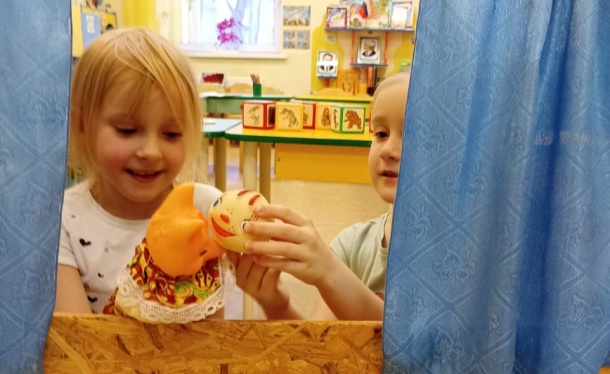 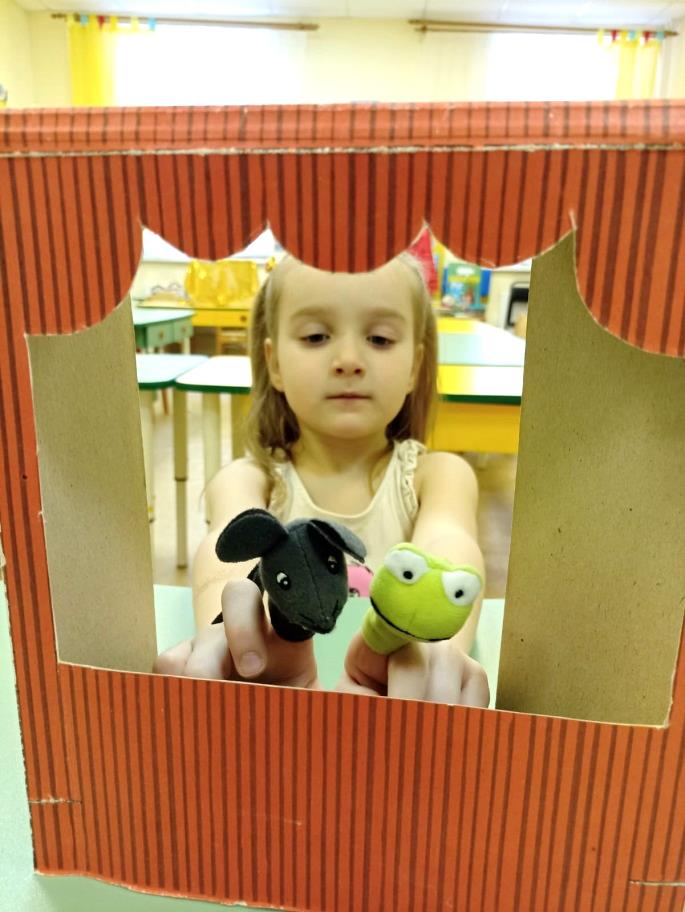 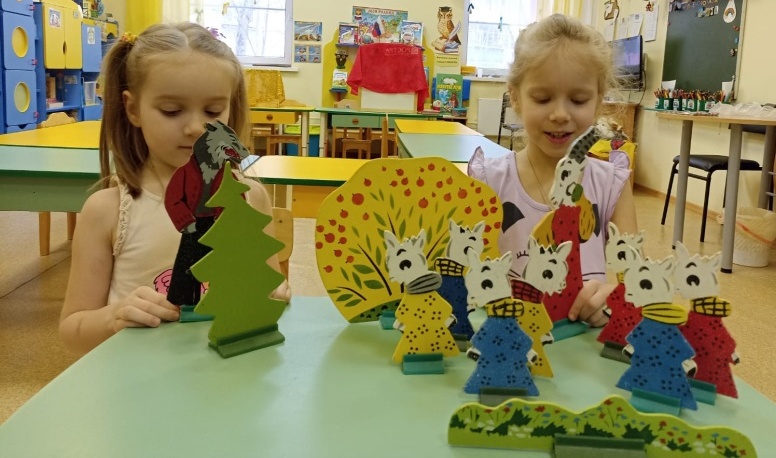 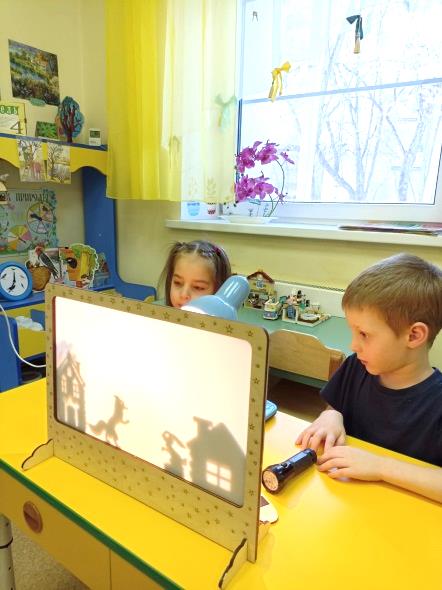 9
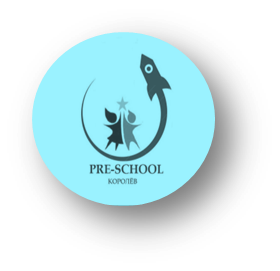 Мастер-классы
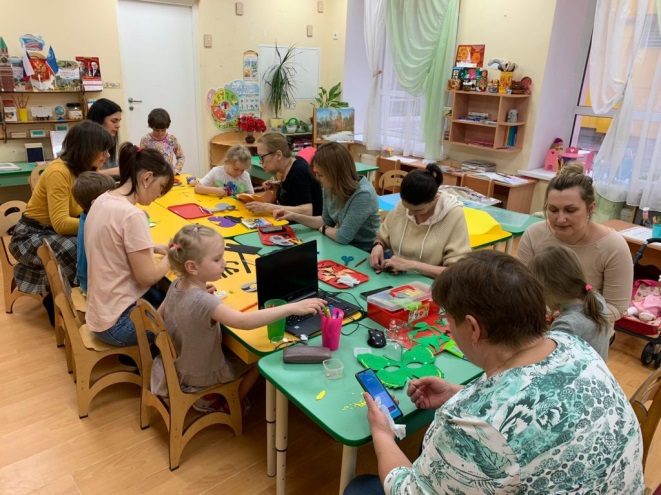 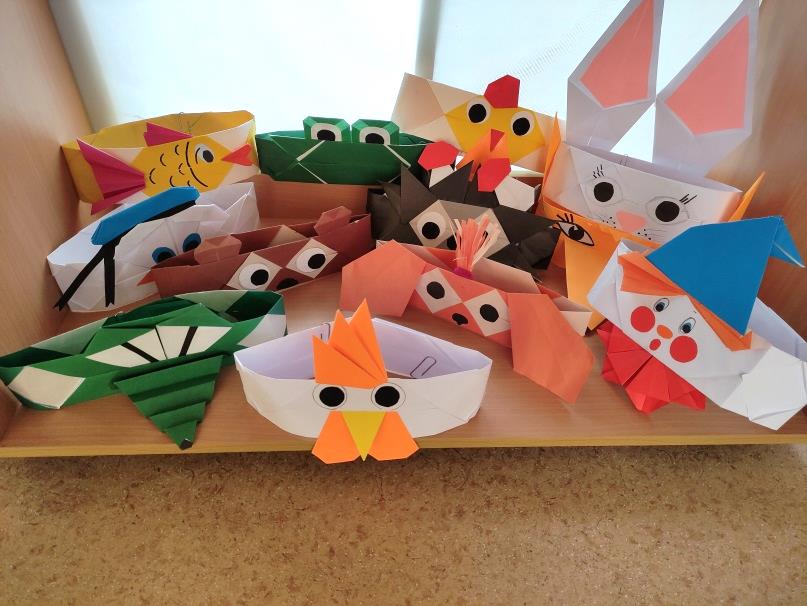 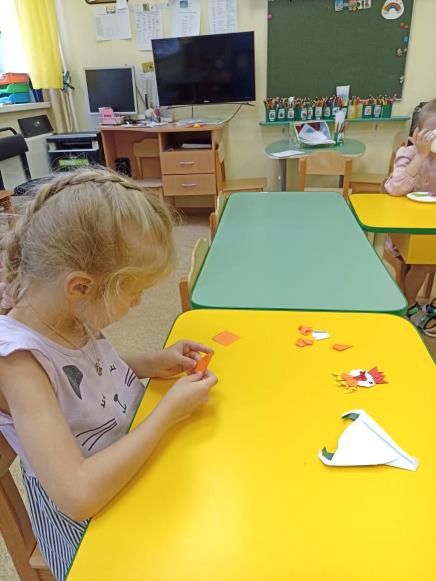 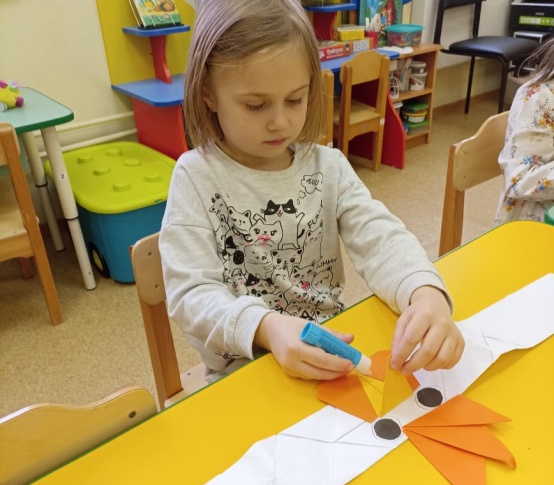 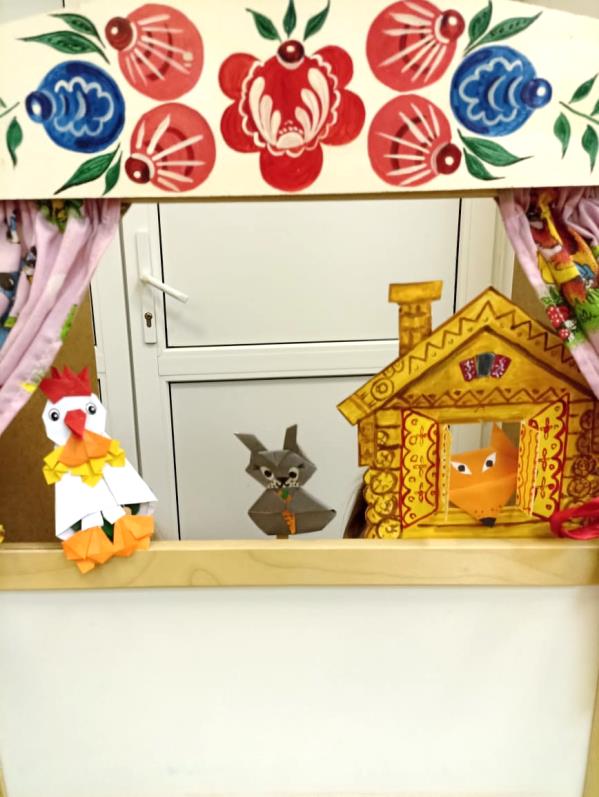 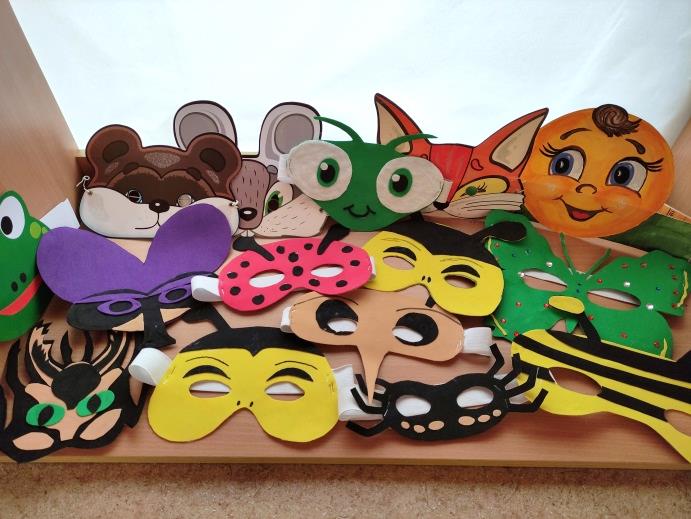 10
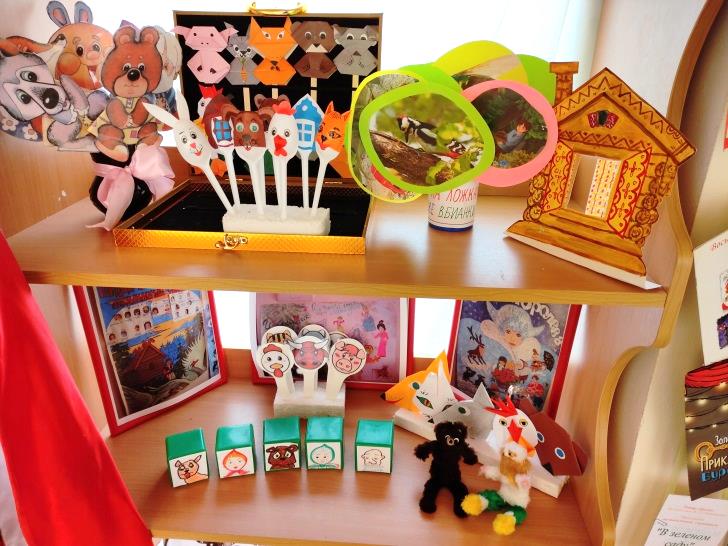 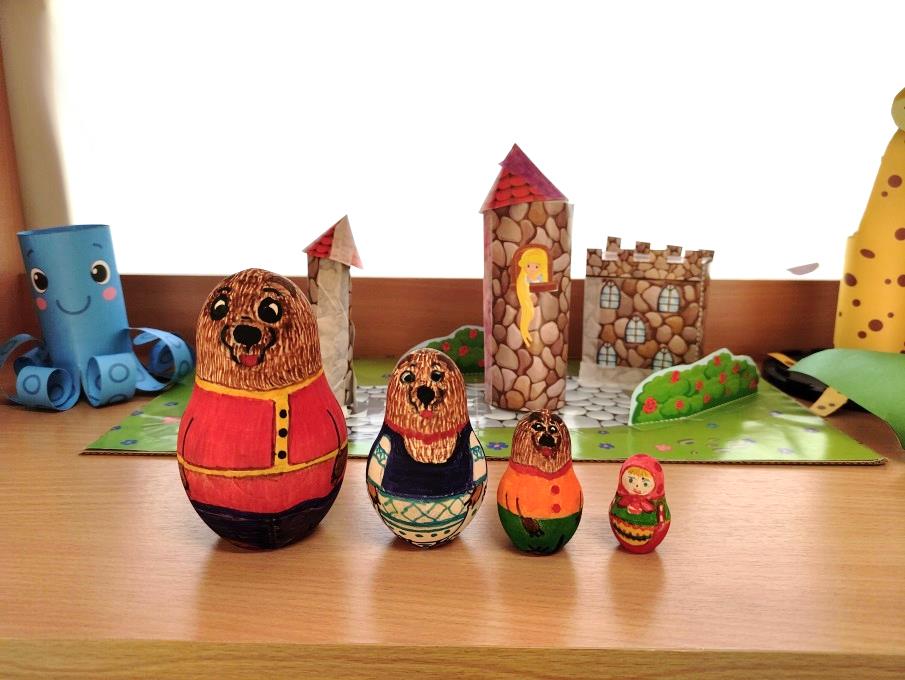 Театр матрёшек
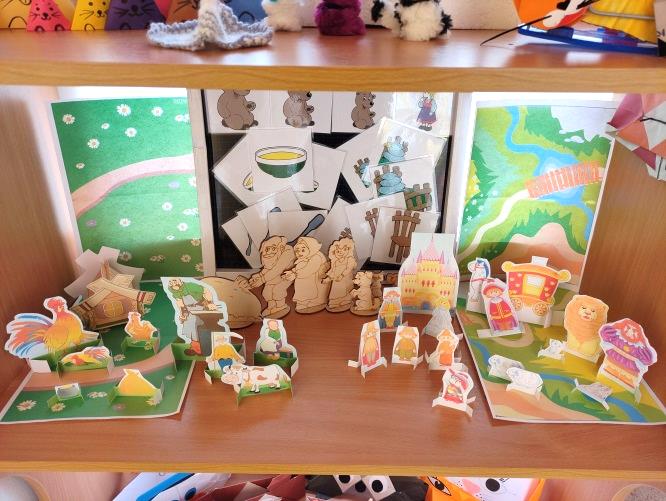 Театр на ложках,
на веере, на палочках,
на кубиках
11
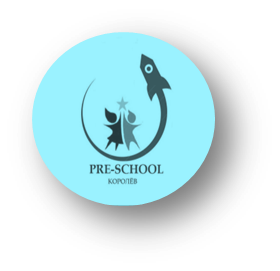 Спектакль школьников
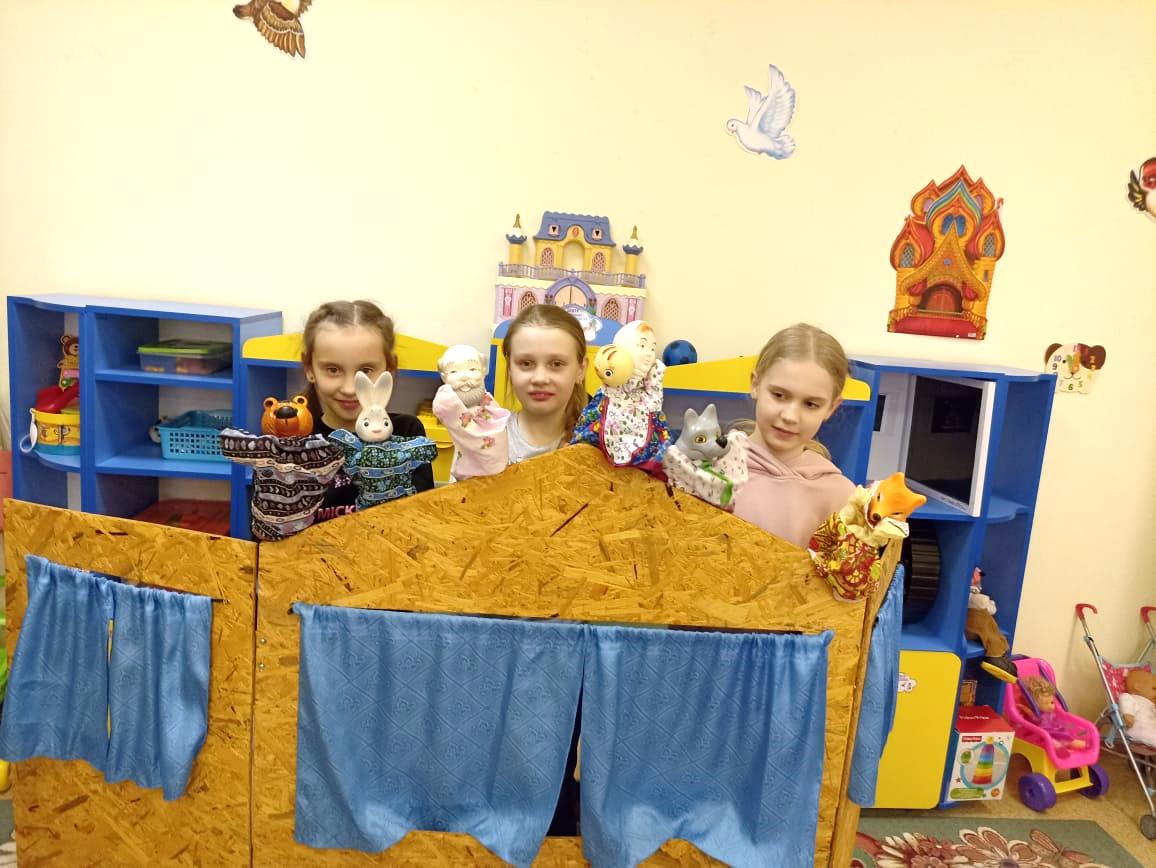 12
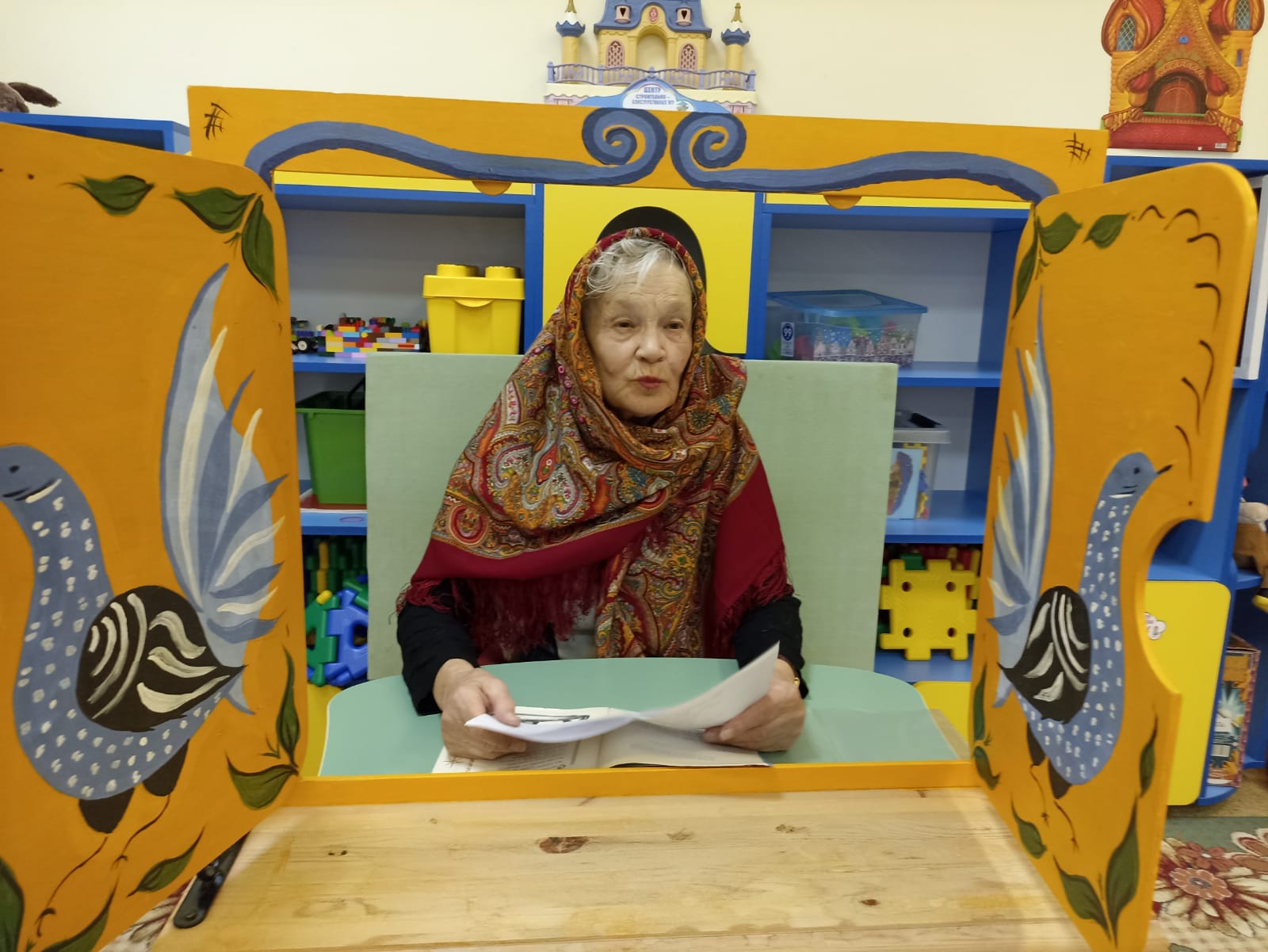 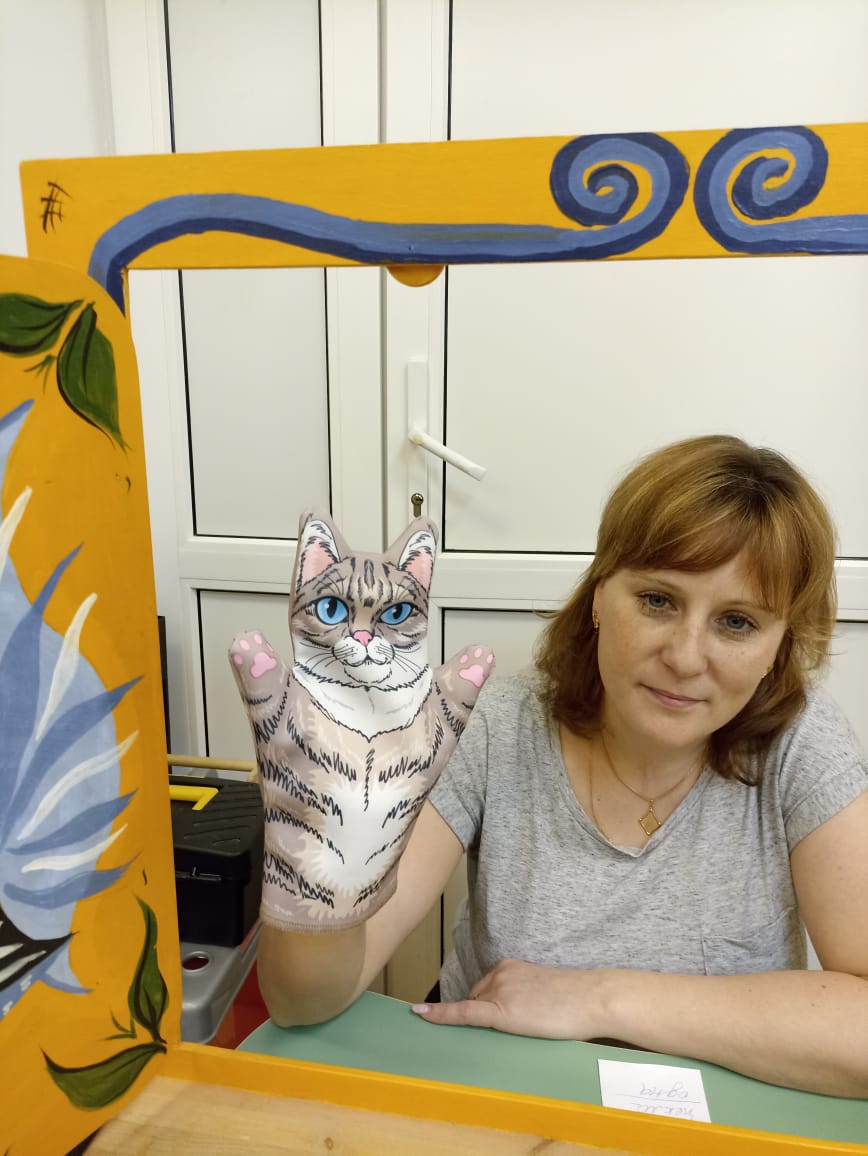 13
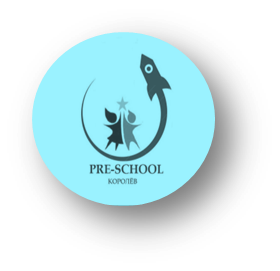 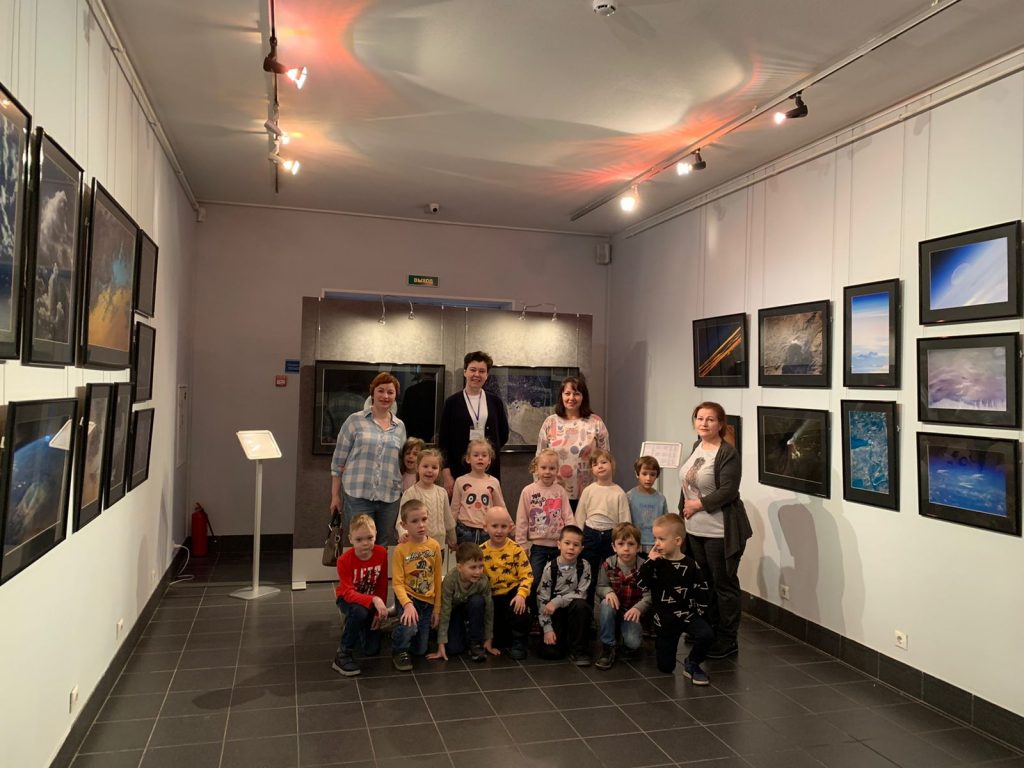 Музеи нашего
города
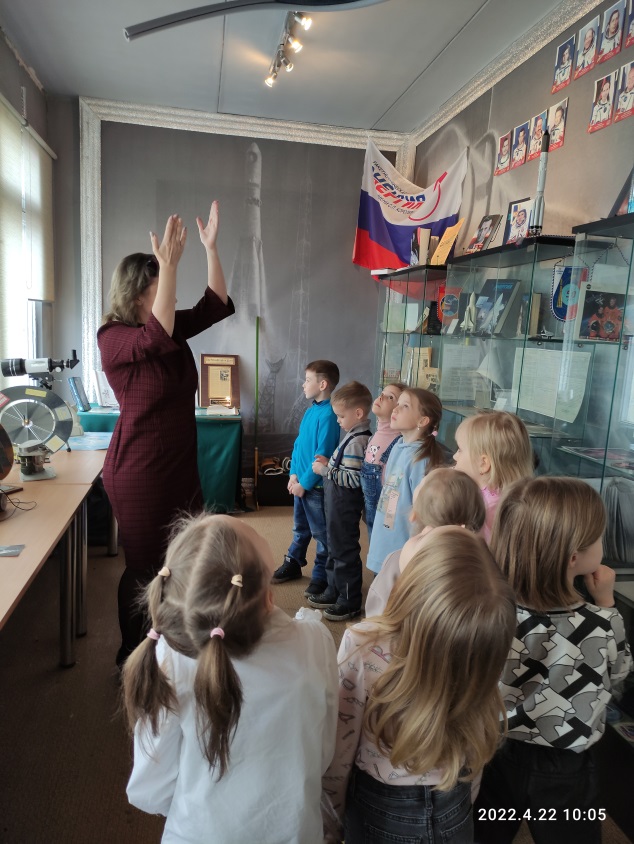 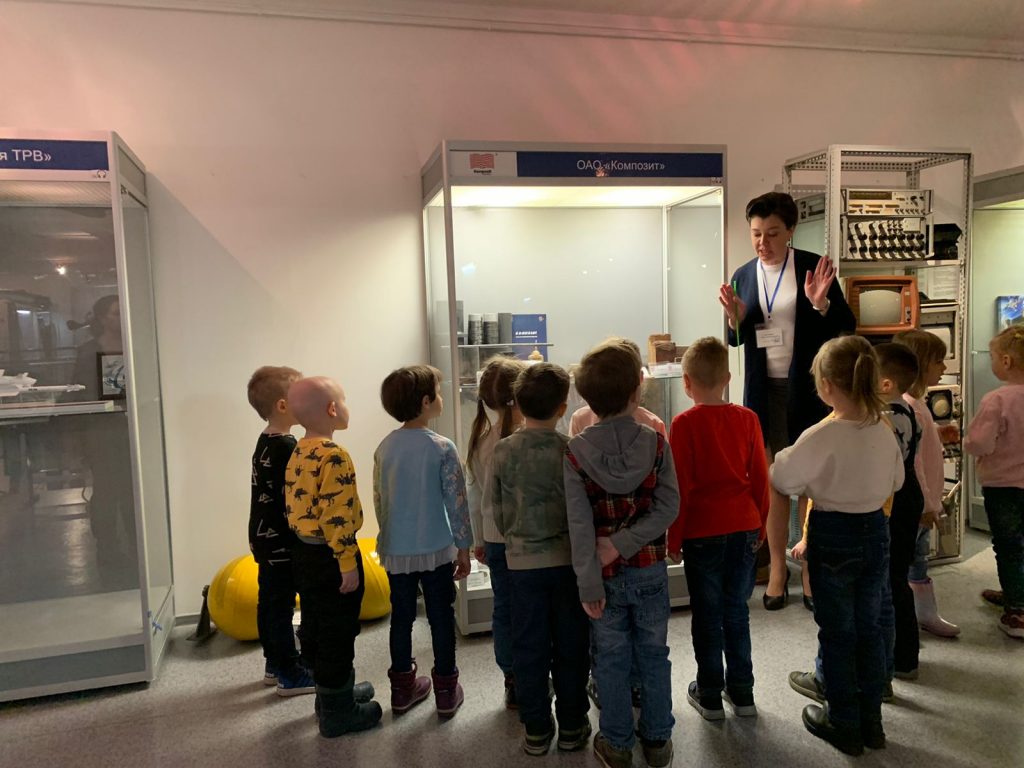 В школьном
музее
14
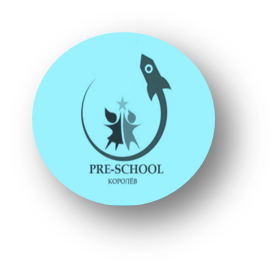 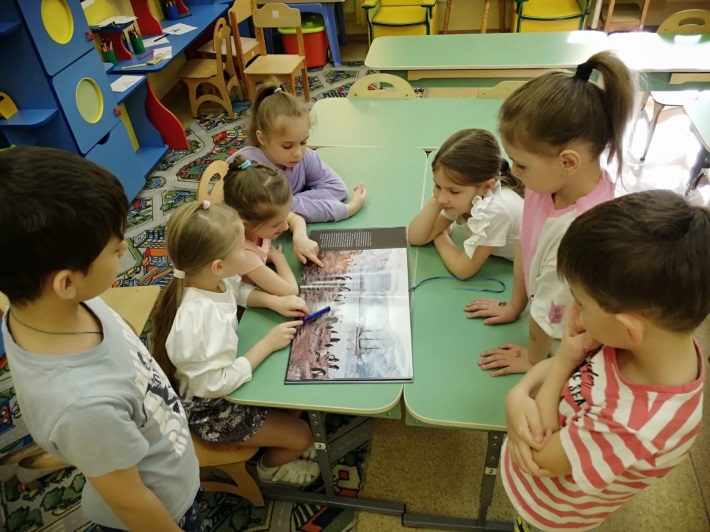 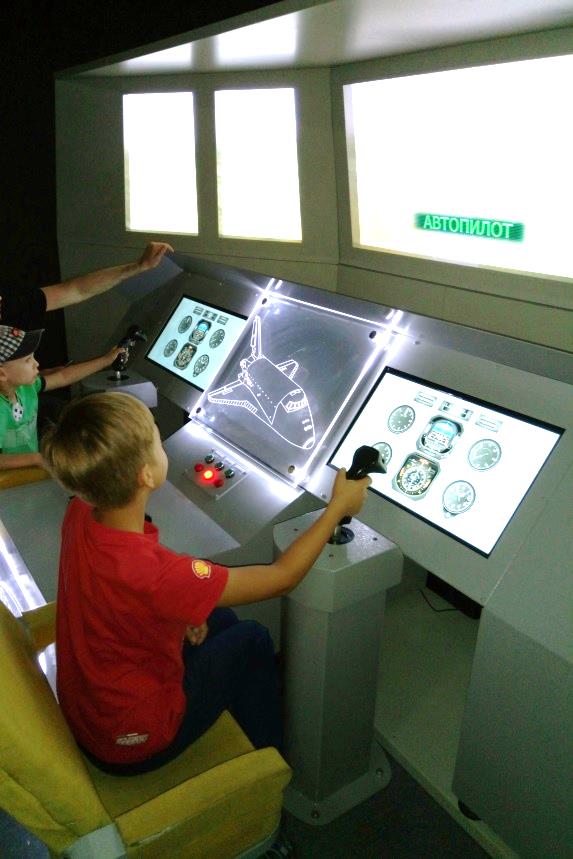 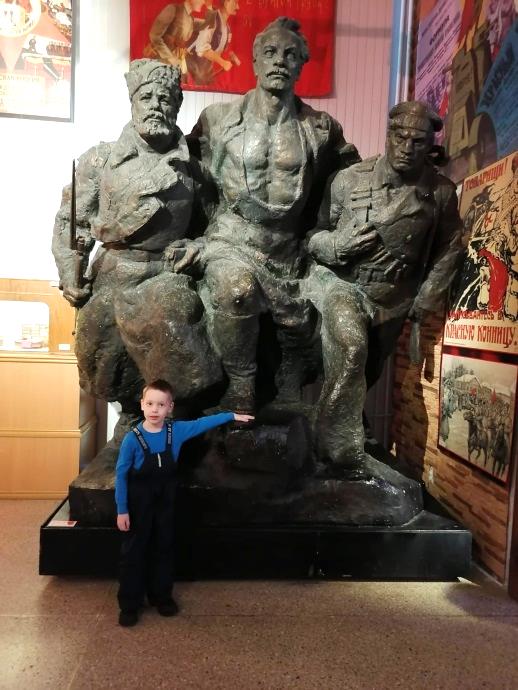 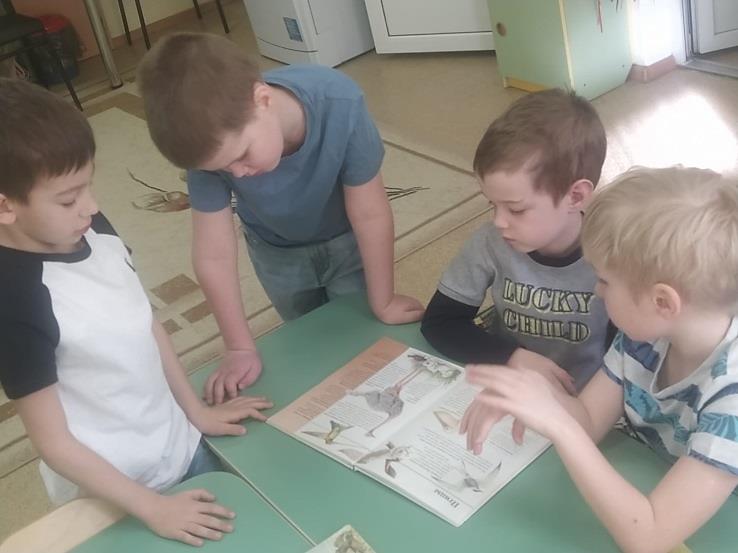 15
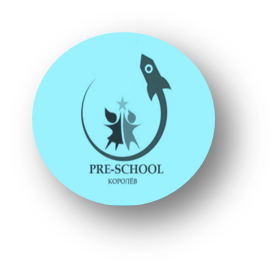 Музей театрального искусства
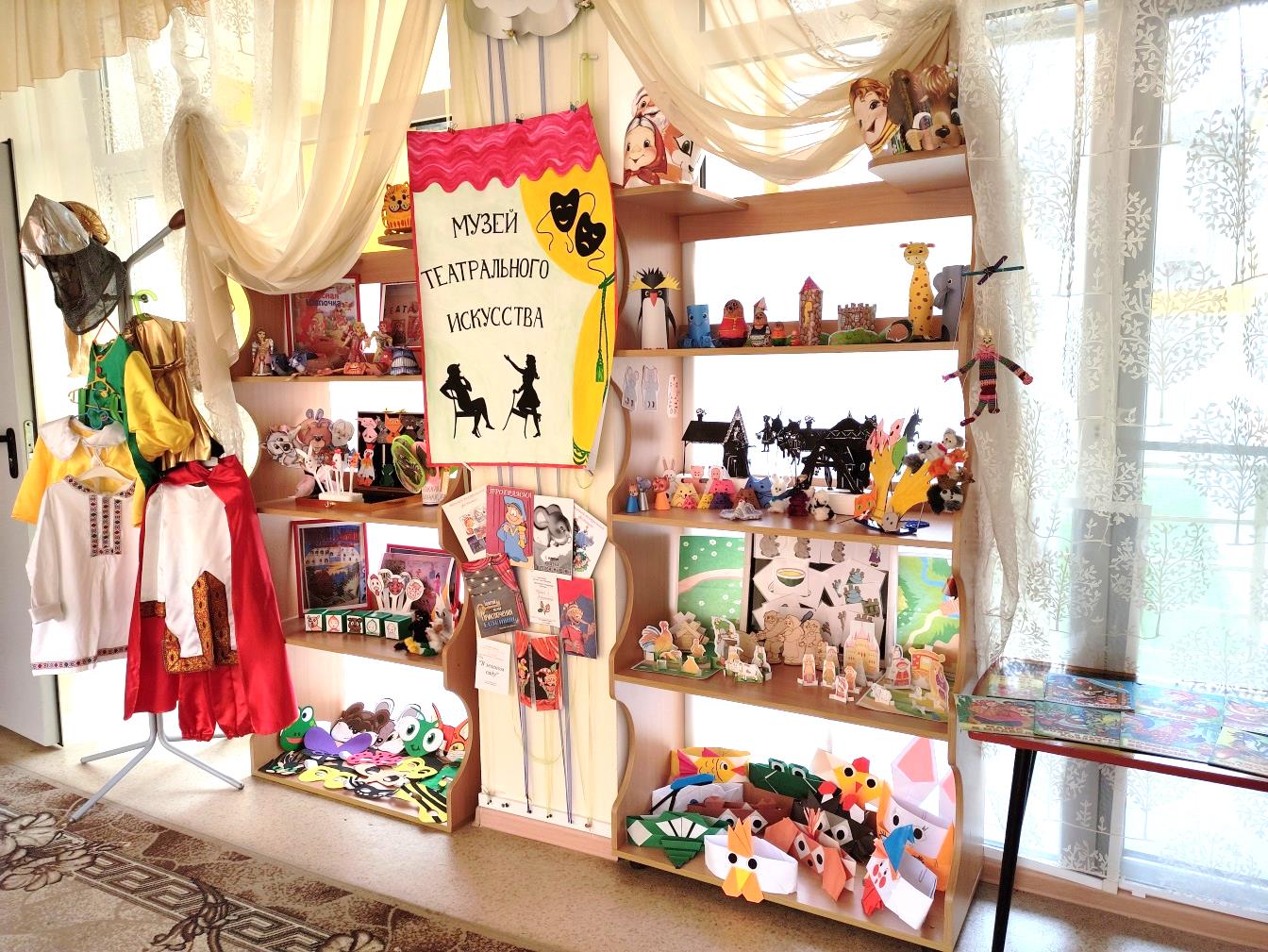 16